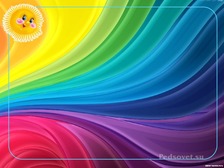 +
КРУЖОК  
«ПОЭТИЧЕСКАЯ ГОСТИННАЯ»
Подготовительная группа «Бабочки»
Воспитатели: Демиденко С.В.
                    Павлова А.В.
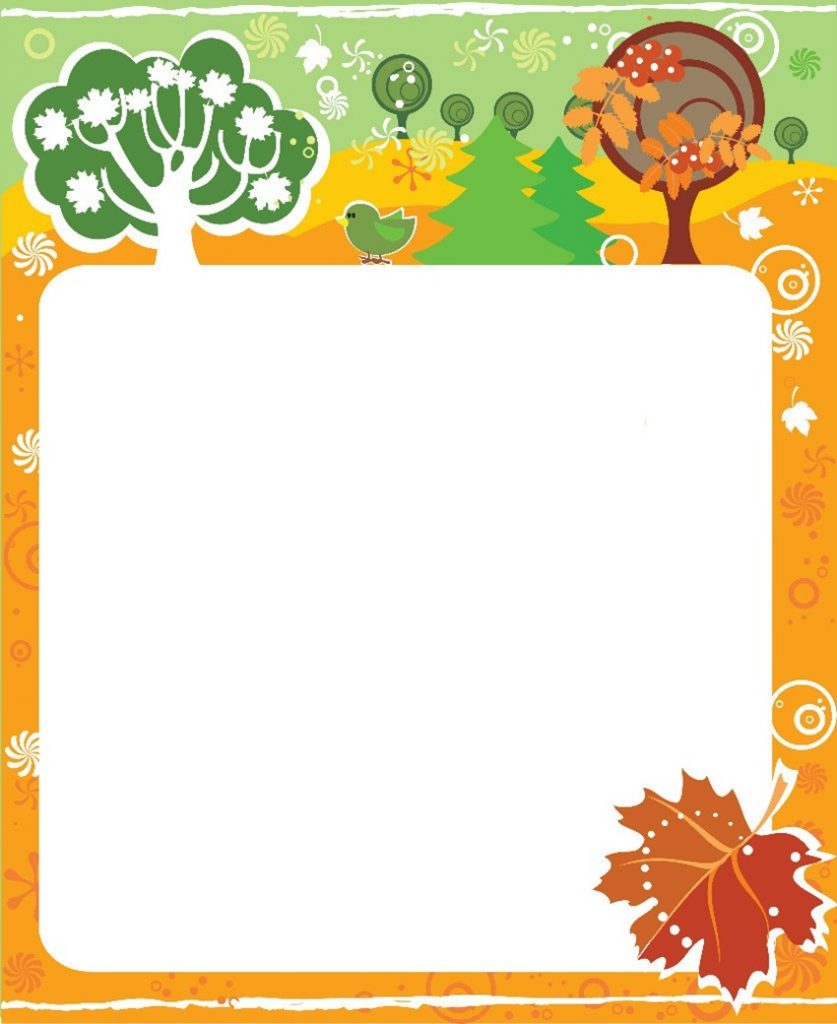 Птицы к югу полетели…